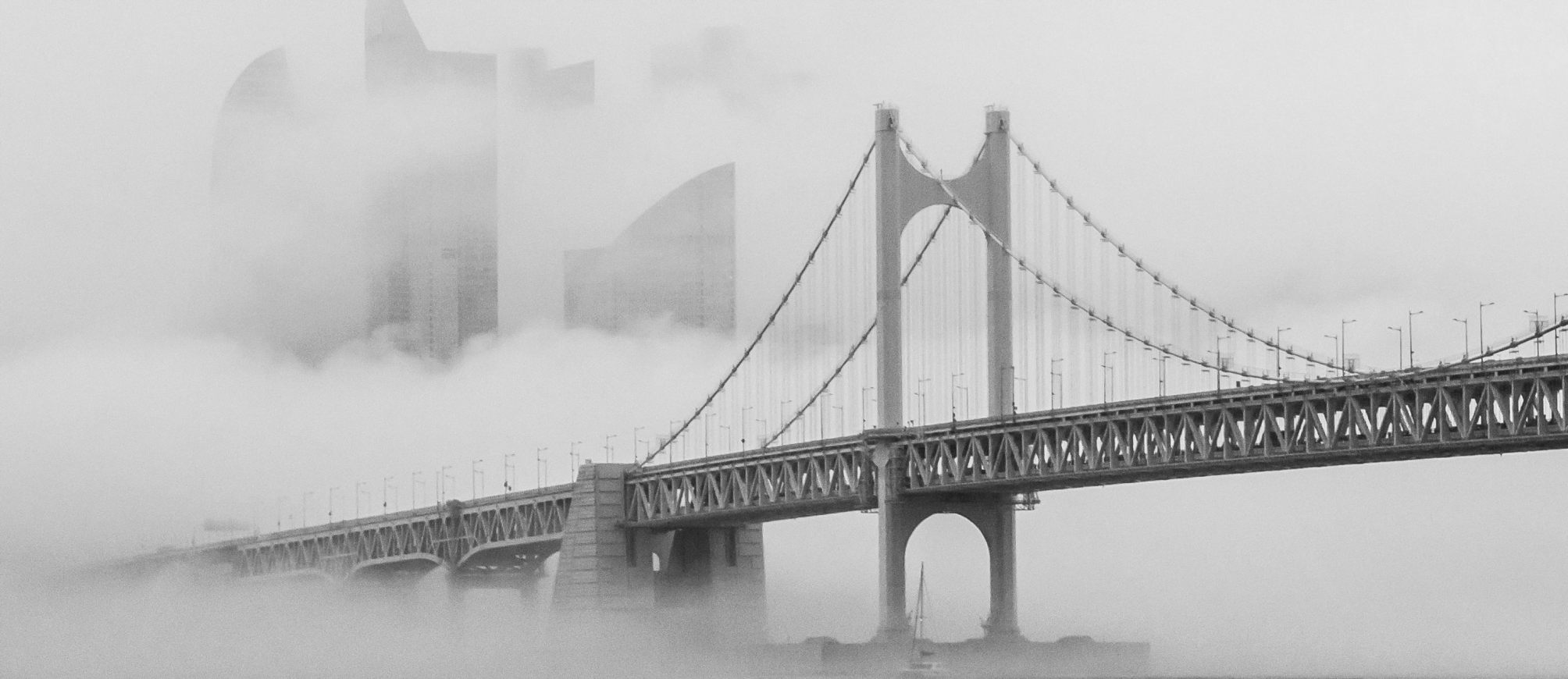 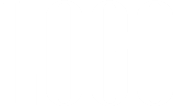 WORK PLAN
COMPLETION STATUS
PROBLEM SOLVING
FREE PPT TEMPLATES
Insert the Subtitle of Your Presentation
https://www.freeppt7.com
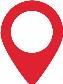 CONTENT
03
04
01
02
Add title text
Add title text
Add title text
Add title text
PART ONE
Add title text
Click here to add content, content to match the title.
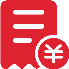 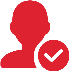 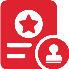 1.Add title text
Add title text
Add title text
Add title text
WORK PLAN
WORK PLAN
WORK PLAN
Light from the darkness
Light from the darkness
Light from the darkness
Click here to add content, content to match the title.
Click here to add content, content to match the title.
Click here to add content, content to match the title.
PART TWO
PART ONE
PART THREE
1. Add title text
Add title text
Never forget what you are, for surely the world will not. Make it your strength. Then it can never be your weakness.
COMPLETION STATUS
Click here to add content, content to match the title.
PART ONE
1. Add title text
PROBLEM SOLVING
Never forget what you are, for surely the world will not. Make it your strength. Then it can never be your weakness.
Click here to add content, content to match the title.
1. Add title text
Never forget what you are, for surely the world will not.
Make it your strength. Then it can never be your weakness.
Add title text
Add title text
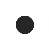 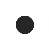 PROBLEM SOLVING
Add title text
Add title text
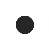 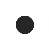 Never forget what you are, for surely the world will not.
Make it your strength. Then it can never be your weakness.
PART TWO
Add title text
Click here to add content, content to match the title.
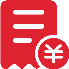 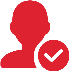 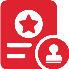 2. Add title text
01
02
03
Click here to add content, content to match the title.
Click here to add content, content to match the title.
Click here to add content, content to match the title.
Add title text
Add title text
Add title text
PPT下载 http://www.1ppt.com/xiazai/
2. Add title text
PROBLEM SOLVING
Never forget what you are, for surely the world will not. Make it your strength. Then it can never be your weakness.
Never forget what you are, for surely the world will not.
25%
Make it your strength. Then it can never be your weakness.
37%
2. Add title text
15%
01
PART ONE
Never forget what you are, for surely the world will not.
PART TWO
25%
02
Never forget what you are, for surely the world will not.
PART THREE
35%
03
Never forget what you are, for surely the world will not.
PART FOUR
2. Add title text
01
02
03
04
Never forget what you are, 
for surely the world will not. Make it your strength. Then it can never be your weakness.
Never forget what you are, 
for surely the world will not. Make it your strength. Then it can never be your weakness.
Never forget what you are, 
for surely the world will not. Make it your strength. Then it can never be your weakness.
Never forget what you are, 
for surely the world will not. Make it your strength. Then it can never be your weakness.
Add title text
Add title text
Add title text
Add title text
PART THREE
Add title text
Click here to add content, content to match the title.
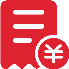 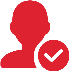 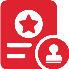 3. Add title text
TWO
THREE
FOUR
ONE
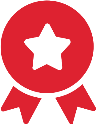 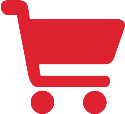 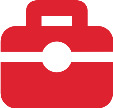 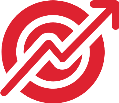 Add title text
Add title text
Add title text
Add title text
Click here to add content, content to match the title.
Click here to add content, content to match the title.
Click here to add content, content to match the title.
Click here to add content, content to match the title.
3. Add title text
PROBLEM SOLVING
Click here to add content, content to match the title.
Never forget what you are, for surely the world will not. Make it your strength. Then it can never be your weakness.
3. Add title text
Add title text
65%
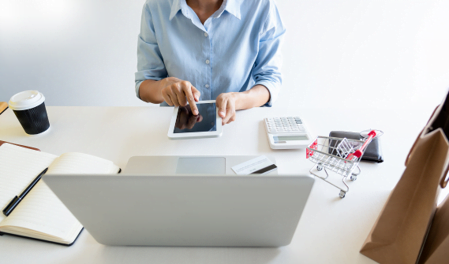 75%
Add title text
Add title text
50%
Add title text
85%
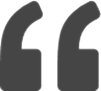 Never forget what you are, for surely the world will not. Make it your strength. Then it can never be your weakness. Click here to add content, content to match the title.
3. Add title text
Add title
Add title
Add title
PROBLEM SOLVING
Never forget what you are, for surely the world will not. Make it your strength. Then it can never be your weakness.
COMPLETION STATUS
Click here to add content, content to match the title.
PART ONE
PART FOUR
Add title text
Click here to add content, content to match the title.
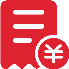 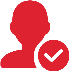 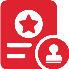 4. Add title text
PROBLEM SOLVING
Never forget what you are, for surely the world will not. Make it your strength. Then it can never be your weakness.
ONE
TWO
THREE
FIVE
FOUR
For surely the world will not
For surely the world will not
Never forget what you are
Never forget what you are
Never forget what you are
4. Add title text
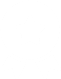 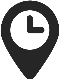 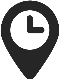 Add title text
Click here to add content, content to match the title.
Add title text
Add title text
Click here to add content, content to match the title.
Click here to add content, content to match the title.
4. Add title text
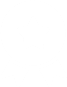 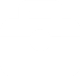 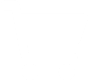 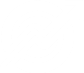 Never forget what you are, for surely the world will not.
Never forget what you are, for surely the world will not.
Make it your strength. Then it can never be your weakness.
Make it your strength. Then it can never be your weakness.
4. Add title text
Add title textNever forget what you are, 
for surely the world will not. Make it your strength.
Add title textNever forget what you are, 
for surely the world will not. Make it your strength.
Add title textNever forget what you are, 
for surely the world will not. Make it your strength.
Add title textNever forget what you are, 
for surely the world will not. Make it your strength.
4. Add title text
Add title text
Add title text
Add title text
Add title text
Never forget what you are, 
for surely the world will not. Make it your strength.
Never forget what you are, 
for surely the world will not. Make it your strength.
Never forget what you are, 
for surely the world will not. Make it your strength.
Never forget what you are, 
for surely the world will not. Make it your strength.
02
03
01
04
4. Add title text
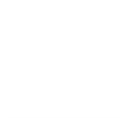 Add title text
Add title text
Add title text
Never forget what you are, 
for surely the world will not. Make it your strength.
Never forget what you are, 
for surely the world will not. Make it your strength.
Never forget what you are, 
for surely the world will not. Make it your strength.
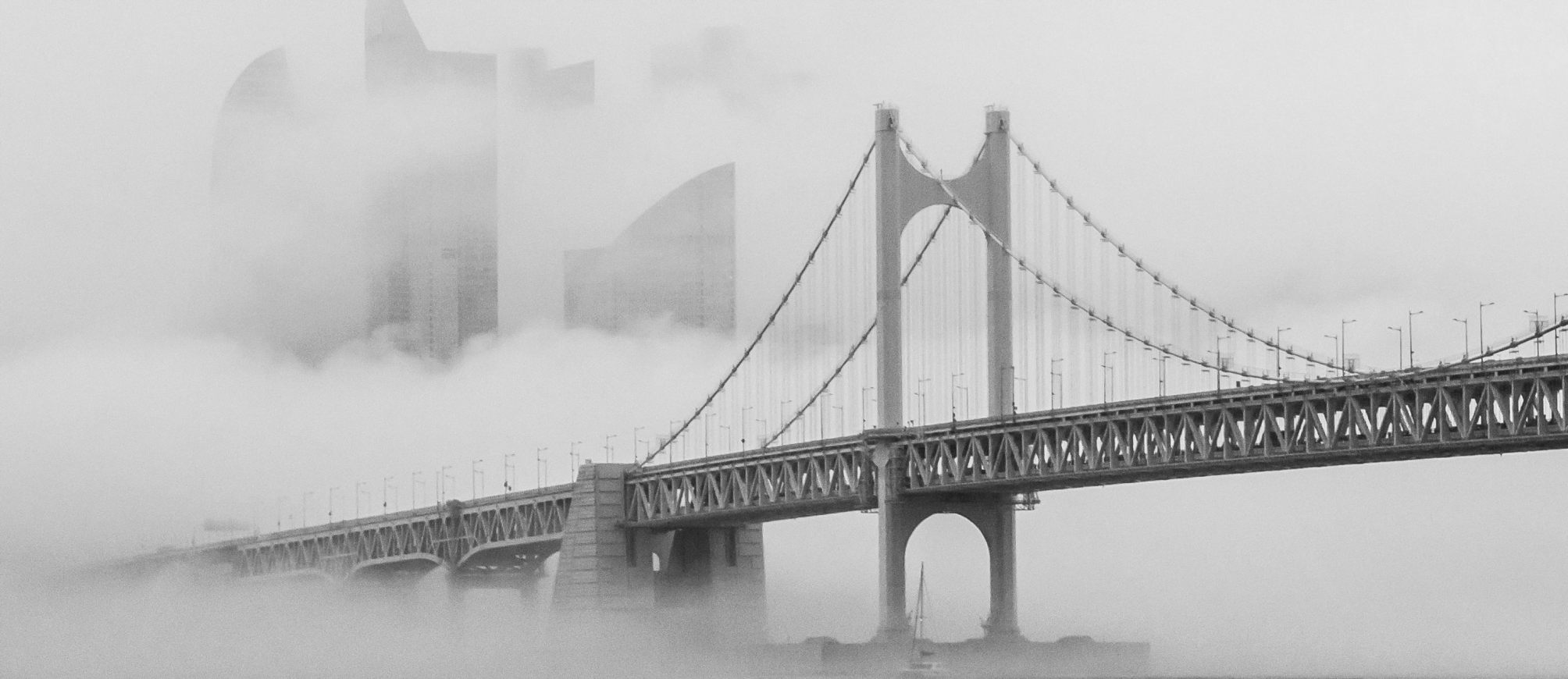 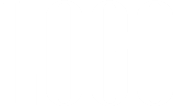 WORK PLAN
COMPLETION STATUS
PROBLEM SOLVING
THANK YOU
https://www.freeppt7.com
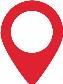